Selected topics on bootstrap(or: back to statistical theory)
Dana kaner
M.Sc. Seminar in statistics,  June 2017
approximate likelihoods - introduction
approximate likelihoods - introduction
The Empirical likelihood
The Empirical likelihood - example
1.0

0.8

0.6

0.4

0.2
likelihood
200     400     600     800     1000     1200
The Empirical likelihood - good to know
Approximate pivot methods
Approximate pivot methods
Approximate pivot methods
Approximate pivot methods - example
likelihood
1.0

0.8

0.6

0.4

0.2
200     400     600     800     1000     1200
Bootstrap partial likelihood
Bootstrap partial likelihood
Bootstrap partial likelihood - example
1.0

0.8

0.6

0.4

0.2
likelihood
200     400     600     800     1000     1200
SUMMARY
Warning: It is important to note that in general, non of the described methods produce a true likelihood: a function that is proportional to the probability of a fixed event in the sample space.
1.0

0.8

0.6

0.4

0.2
likelihood
200     400     600     800     1000     1200
parametric and non-parametric inference
Functional statistics
Influence functions
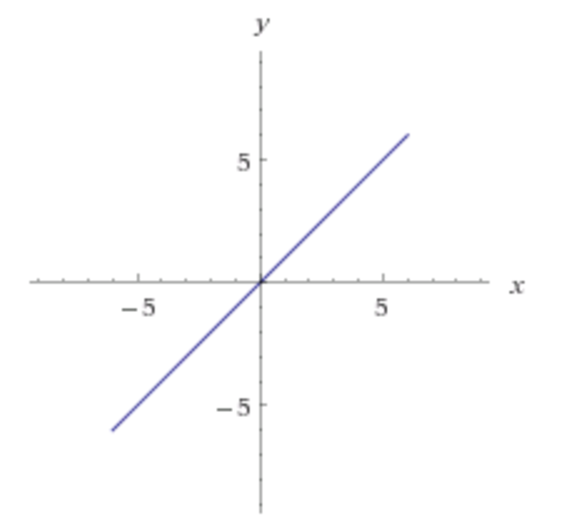 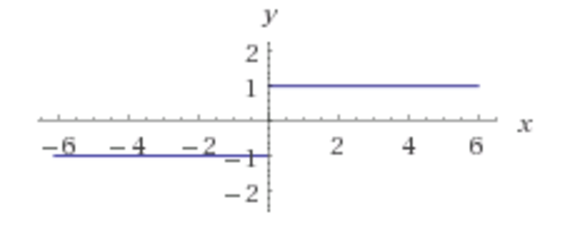 Influence functions
[Speaker Notes: Op(1/n)= for each epsilon there exists M,N s.t. for each n>N: p(|n*xn|>M)<epsilon]
JK , ij & non parametric bS
JK , ij & non parametric bS
The parametric Bootstrap for MLE
Normal model
The parametric Bootstrap - example
100








50









0
20     40     60     80     100
Exponential model
300 




200




100




0
20  40   60   80  100    140
PARAMETRIC MAX. LIKELIHOOD INFERENCE - the basics
PARAMETRIC MAX. LIKELIHOOD INFERENCE - the basics
PARAMETRIC MAX. LIKELIHOOD INFERENCE - the basics
Parametric ML & BS inference, jackknife
Parametric ML, parametric BS, IJ
The empirical cdf as a max likelihood estimate
The delta method
The delta method
The delta method
The delta method
The delta method
The delta method
The delta method
The delta method for the mean – example
The delta method correlation coef. – example
The delta method’s connections
The exponential family
Proof – the parametric case
Proof – the parametric case
Proof – the parametric case